Girls‘ und boys‘ day 2024
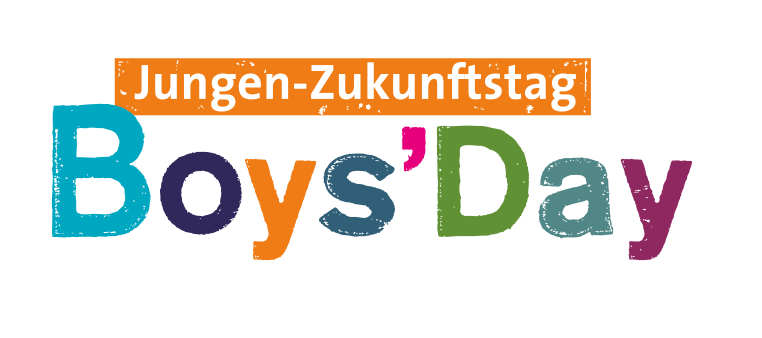 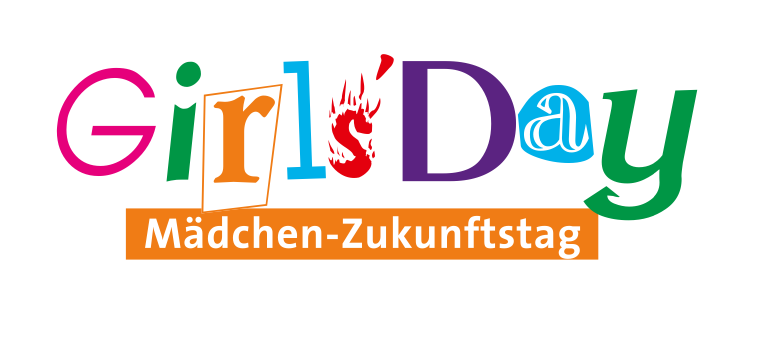 1. Was ist der Girls‘/Boys‘ Day?
Der Girls‘/Boys‘ Day ist ein bundesweiter Orientierungstag zur Berufs- und Studienorientierung von Mädchen und Jungen. 
Mädchen lernen Berufe in IT, Handwerk, Naturwissenschaften und Technik kennen.
Jungen lernen Berufe und aus den Bereichen Erziehung, Soziales, Gesundheit und Dienstleistungen kennen. 
Ziel der Initiative ist es, eine Berufs- und Studienwahl frei von Geschlechterklischees bundesweit zu etablieren.
2. Warum gibt es den Girls‘ / Boys‘ Day?
Der Girls’Day/Boys’Day…
… eröffnet Jugendlichen Erfahrungsräume. An einem Tag im Jahr lernen sie Berufe kennen, in denen überwiegend das jeweils andere Geschlecht tätig ist.

… weitet Jugendlichen ihren Blick und ihr Berufswahlspektrum.

… ist ein guter Anlass, um über Geschlechterklischees in der Berufswelt, Rollenbilder, unterschiedliche Lebensentwürfe und Gleichstellung ins Gespräch zu kommen.
3. Das wichtigste in aller kürze
Der Zukunftstag findet am 25. April 2024 statt. 
Teilnehmen können alle Schülerinnen und Schüler der Klasse 9. 
Die Teilnahme ist freiwillig. 
Beurlaubungen können bis spätestens 08. April 2024 (nach den Osterferien) beantragt werden.  
Eltern informieren am Klassenpflegschaftsabend (Folien werden zur Verfügung gestellt).
4. Ablauf und Zuständigkeit
Januar 2024
Interessierte Schülerinnen und Schüler finden auf der Website zahlreiche Angebote vor Ort und können sich online oder telefonisch anmelden. 
Ein Informationsabend für Eltern und Schüler wird stattfinden.  Elternvertreter / Mail 
April 2024 
Nach erfolgreicher Zusage müssen die Eltern einen Antrag auf Schulfreistellung/ Beurlaubung beantragen.  bei KL-Tandem Klasse 9 
Schuljahresende
Evaluation und Nachbereitung
5. Links und Dokumente
Angebote finden unter: www.girls-day.de/radar oder www.boys-day.de/radar 

Elterninformation und Beurlaubungsantrag: im SPF unter BOGY:  www.schulportfolio-online.de/gymrut/portfolio:paedagogik:bogy:start?s[]=bogy

Didaktische Materialien: „KLISCHEEFREI MACHT SCHULE“, ein Methodenset zur Berufs- und Studienwahl frei von Geschlechterklischees: https://material.kompetenzz.net/girls-day/maedchen-schulen-eltern/klischeefrei-macht-schule-methodenset-fuer-lehrkraefte.html